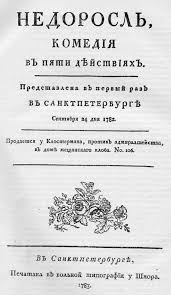 Комедия в 5 действиях
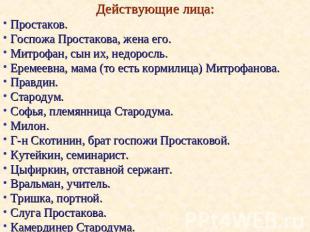 Правдин 
	Стародум
Софья
	Милон
+
-
Митрофан 
		Простакова
Простаков
		Скотинин
1. КЛАССИЦИЗМ ПОЯВИЛСЯ В:
1. XVI в. во Франции

2. XVIII в. в Англии

3. XVII в. в России

4. XVII в. во Франции
2. Запишите основные принципы классицизма
Запишите свой ответ
3. Какой принцип главный в классицизме?
Героев, тем, проблем

Места, времени, действия

Трех «штилей» языка
4. Жанр оды относится к:
Высокому жанру

Низкому жанру

Среднему жанру

К героическим стихотворениям
5. Кто разрушил принцип 3х «штилей»
Фонвизин Д.И.

Ломоносов М.В.

Пушкин А.С.

Державин Г.Р.
6. Кому посвящена ода «Фелица» Г.Р.Державина:
Елизавете Петровне

Петру I

Екатерине
7. Основная теме в «Памятнике»:
Поэта и поэзии

Добра и зла

Самолюбие поэта

Отношение с окружающим обществом
8. В честь какого персонажа была названа комедия «Недоросль»:
Милон 

Митрофан 

Скотинин

Простакова
9. К какому литературному направлению относится комедия «Недоросль»
Реализм

Романтизм

Сентиментализм

Классицизм